Könyvelésre és nyilvántartásokra vonatkozó követelmények
Képzés
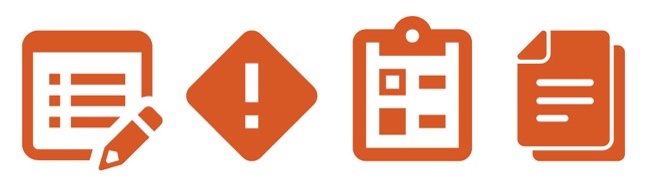 Leírás
Útmutatás nyújtása a magas kockázatú tevékenységek, kifizetések és számlák (pl. költségjelentések, készpénzkassza stb.) teljes és pontos igazoló dokumentációjának vezetésével kapcsolatban. Az alkalmazottaknak részt kell venniük ezen a képzésen, hogy jobban megértsék a dokumentáció vezetésének fontosságát és a megfelelő könyvelés és nyilvántartások vezetésének módját.
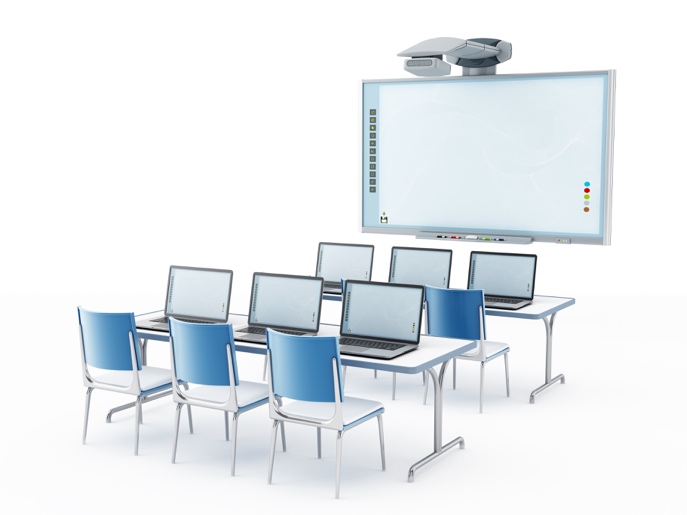 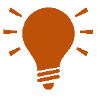 Milyen előnyökkel jár ez az Ön számára?
A pontos könyvelés és nyilvántartások vezetésével vállalata észszerű részletességgel rögzítheti az üzleti tranzakciókat, és megfelelő belső számviteli ellenőrzési rendszert tarthat fenn. A pontos könyvelés és nyilvántartások vezetése segít Önnek a hatékony tervezésben, költségvetés készítésében, jelentéstételben és az erőforrások elosztásában.
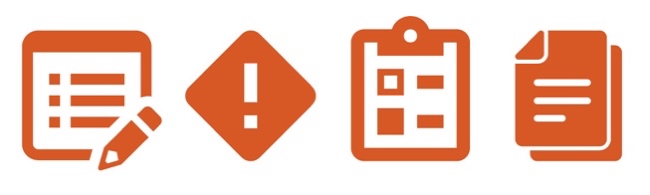 Utasítások
Rendszeres képzés biztosítása a könyvelés és nyilvántartások vezetéséért felelős alkalmazott(ak)nak, beleértve az újonnan felvett, ilyen felelősséggel rendelkező alkalmazottakat is. 
Biztosítsa, hogy a képzési anyagok szükség szerint az alkalmazottak rendelkezésére álljanak.
Használja a jelenléti ív(ek)et az egyes képzéseken való részvétel rögzítésére.
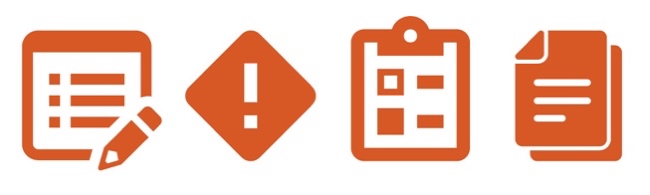 Egyéb figyelembe veendő dokumentációk
Jelenléti ív
Könyvelés és nyilvántartások útmutatója
1
Könyvelésre és nyilvántartásokra vonatkozó követelmények
1
A pontos könyvelés és nyilvántartások előnyei
Könnyű válaszadás az adóügyi és szabályozási kérdésekre.
Megkeresések
Képes jobban megalapozott üzleti döntések meghozatalára és a potenciális lehetőségek azonosítására.
A következő diák részletezik a dokumentáció típusait, amelyeket meg kell őrizni bizonyos tranzakciótípusok esetében. Amennyiben a dokumentáció nem áll rendelkezésre, dokumentálnia kell egy magyarázatot arra vonatkozóan, hogy miért nem áll rendelkezésre.
Döntések
Gyorsan képes dokumentumokat előállítani egy auditra reagálva (sok szerződés tartalmaz egy alkalmazható audit záradékot).
Auditok
Könnyen képes a könyvelés és nyilvántartások gyártó szerinti elkülönítésére, amit gyakran a szerződések is előírnak.
Nyilvántartások
3
Alkalmazotti költségjelentések
Kifizetések
Készpénzkassza
Alkalmazotti költségjelentések
Legalább a következő dokumentációt kell vezetni:
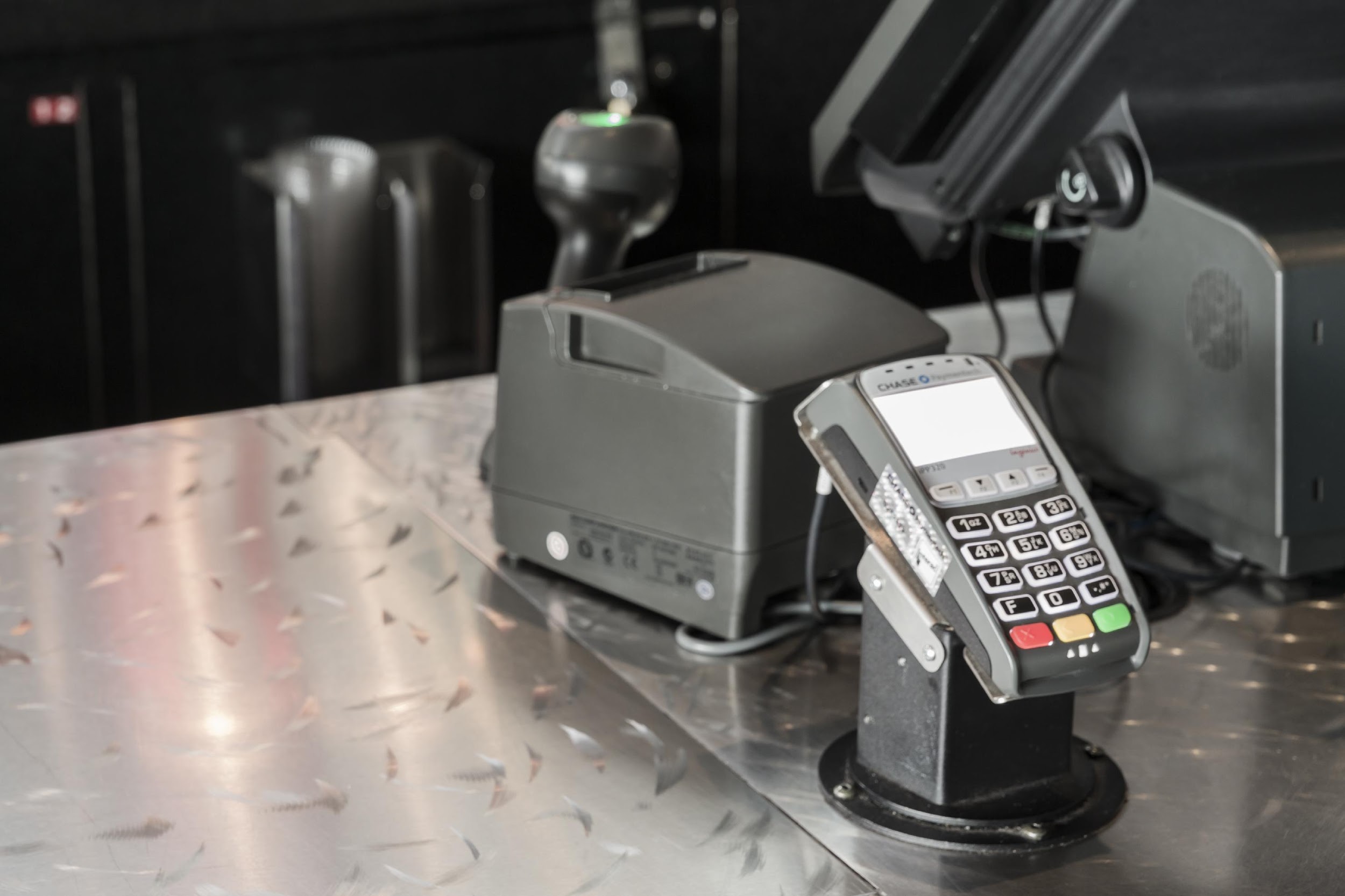 Támogatások, adományok, kiállítások és szponzorációk
Engedélyek, szállítmányozás, fuvarozás, vámköltségek
Értékesítési megrendelések
4
Alkalmazotti költségjelentések
Kifizetések
Készpénzkassza
Kifizetések
Legalább a következő dokumentációt kell vezetni:
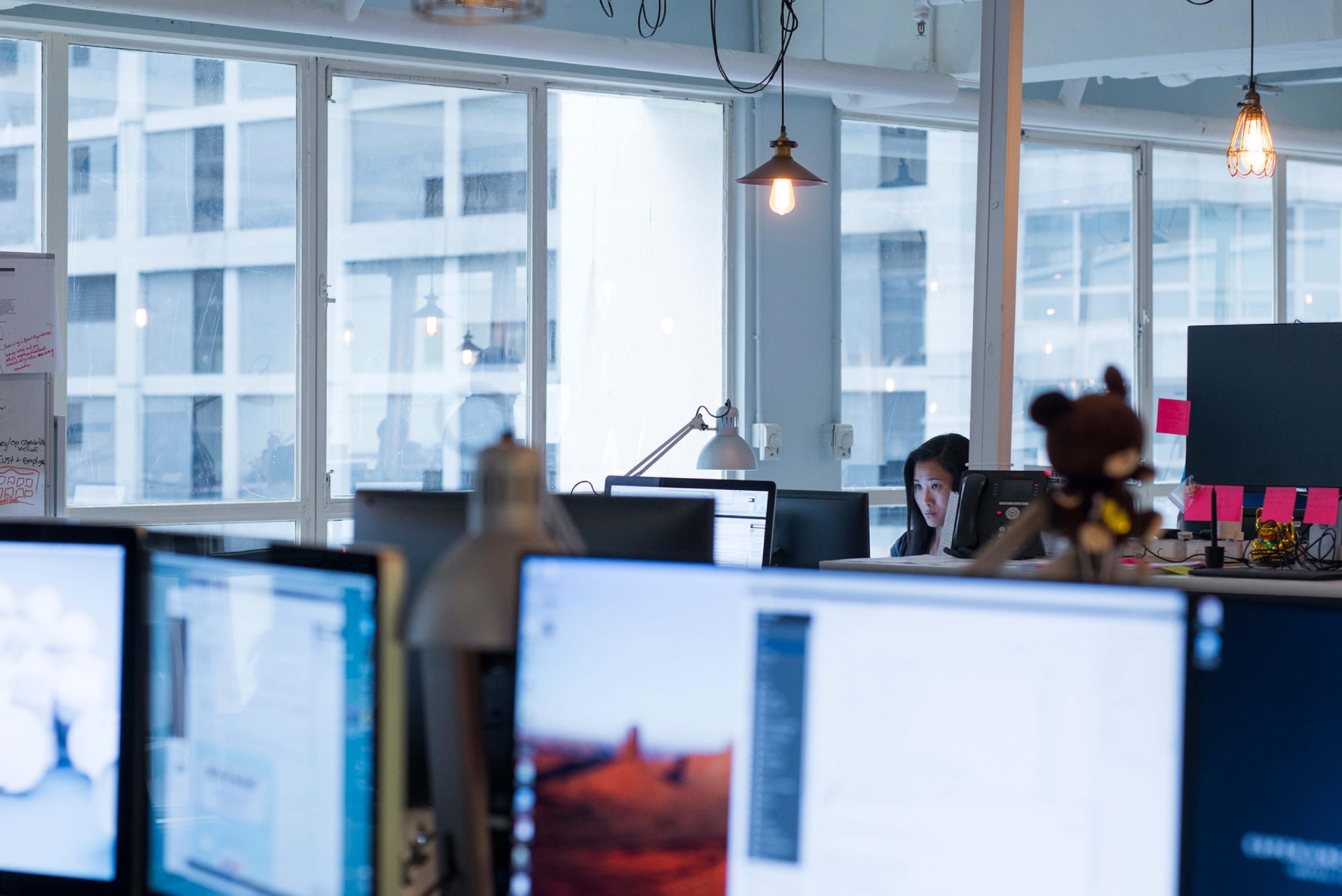 Támogatások, adományok, kiállítások és szponzorációk
Engedélyek, szállítmányozás, fuvarozás, vámköltségek
Értékesítési megrendelések
5
Alkalmazotti költségjelentések
Kifizetések
Készpénzkassza
Készpénzkassza
Legalább a következő dokumentációt kell vezetni:
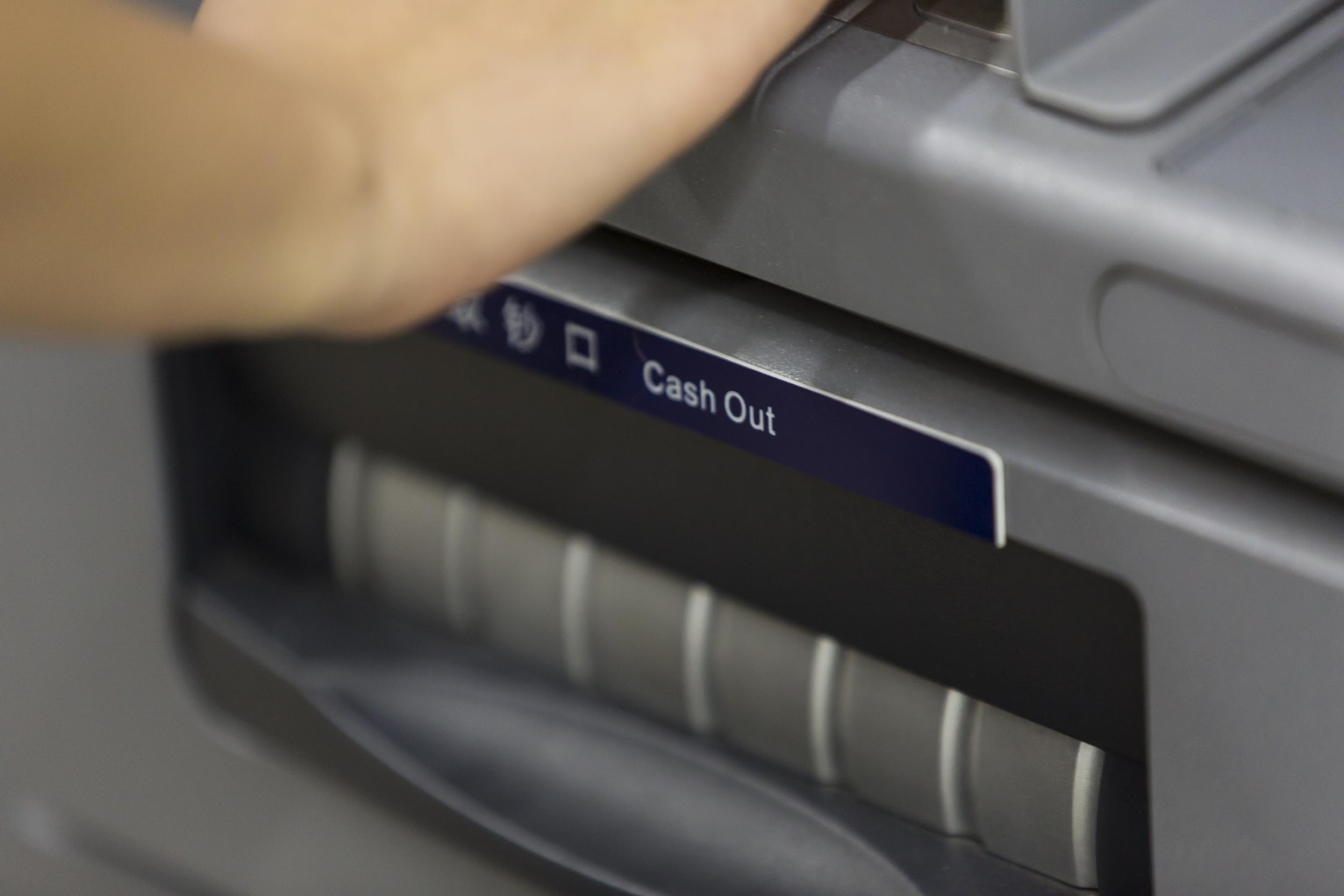 Támogatások, adományok, kiállítások és szponzorációk
Engedélyek, szállítmányozás, fuvarozás, vámköltségek
Értékesítési megrendelések
6
Alkalmazotti költségjelentések
Kifizetések
Készpénzkassza
Támogatások, adományok és szponzorációk
Legalább a következő dokumentációt kell vezetni:
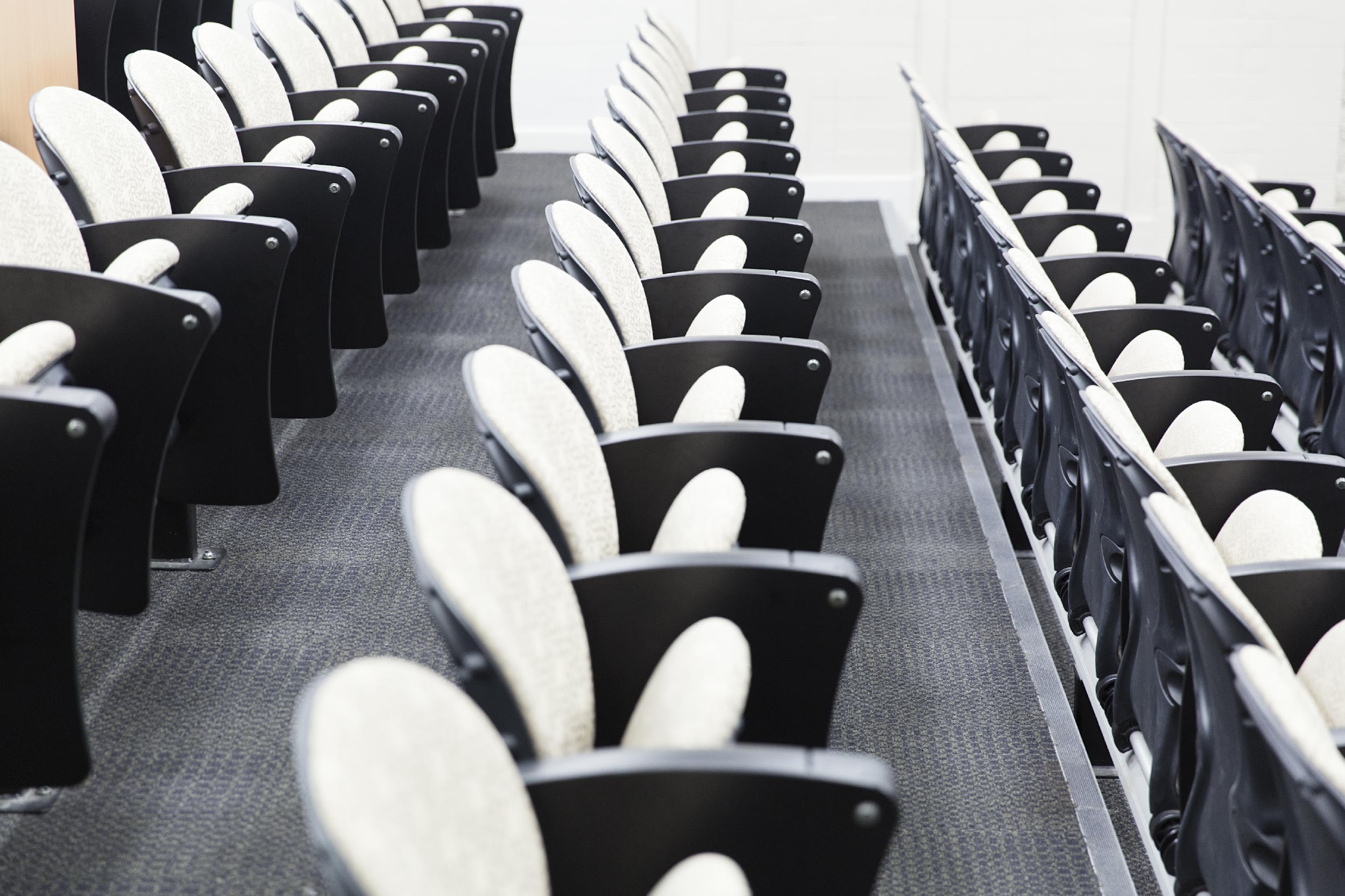 Támogatások, adományok, kiállítások és szponzorációk
Engedélyek, szállítmányozás, fuvarozás, vámköltségek
Értékesítési megrendelések
7
Alkalmazotti költségjelentések
Kifizetések
Készpénzkassza
Engedélyek, szállítmányozás, fuvarozás és vámköltségek
Legalább a következő dokumentációt kell vezetni:
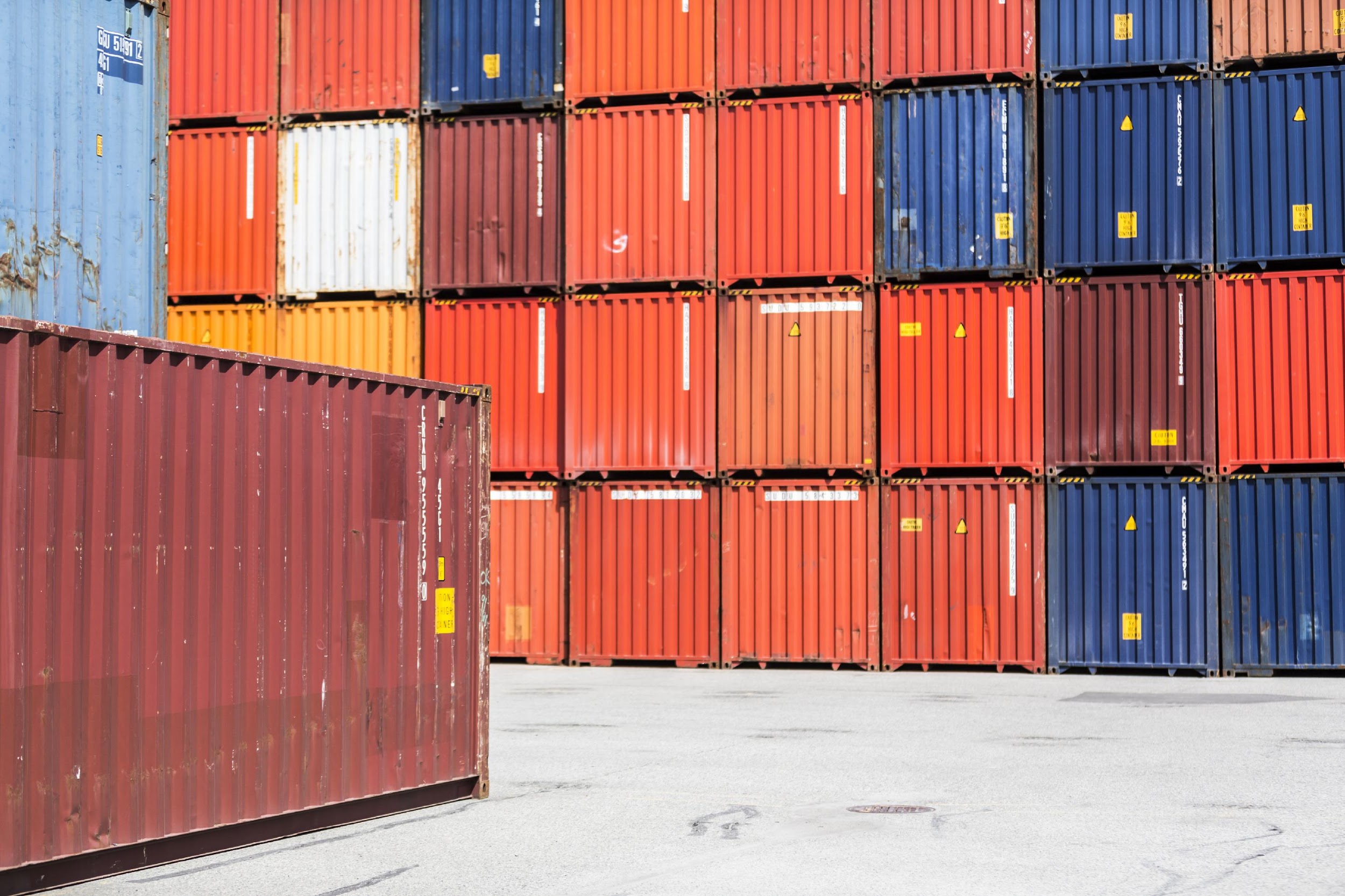 Támogatások, adományok, kiállítások és szponzorációk
Engedélyek, szállítmányozás, fuvarozás, vámköltségek
Értékesítési megrendelések
8
Alkalmazotti költségjelentések
Kifizetések
Készpénzkassza
Értékesítési megrendelések
Legalább a következő dokumentációt kell vezetni:
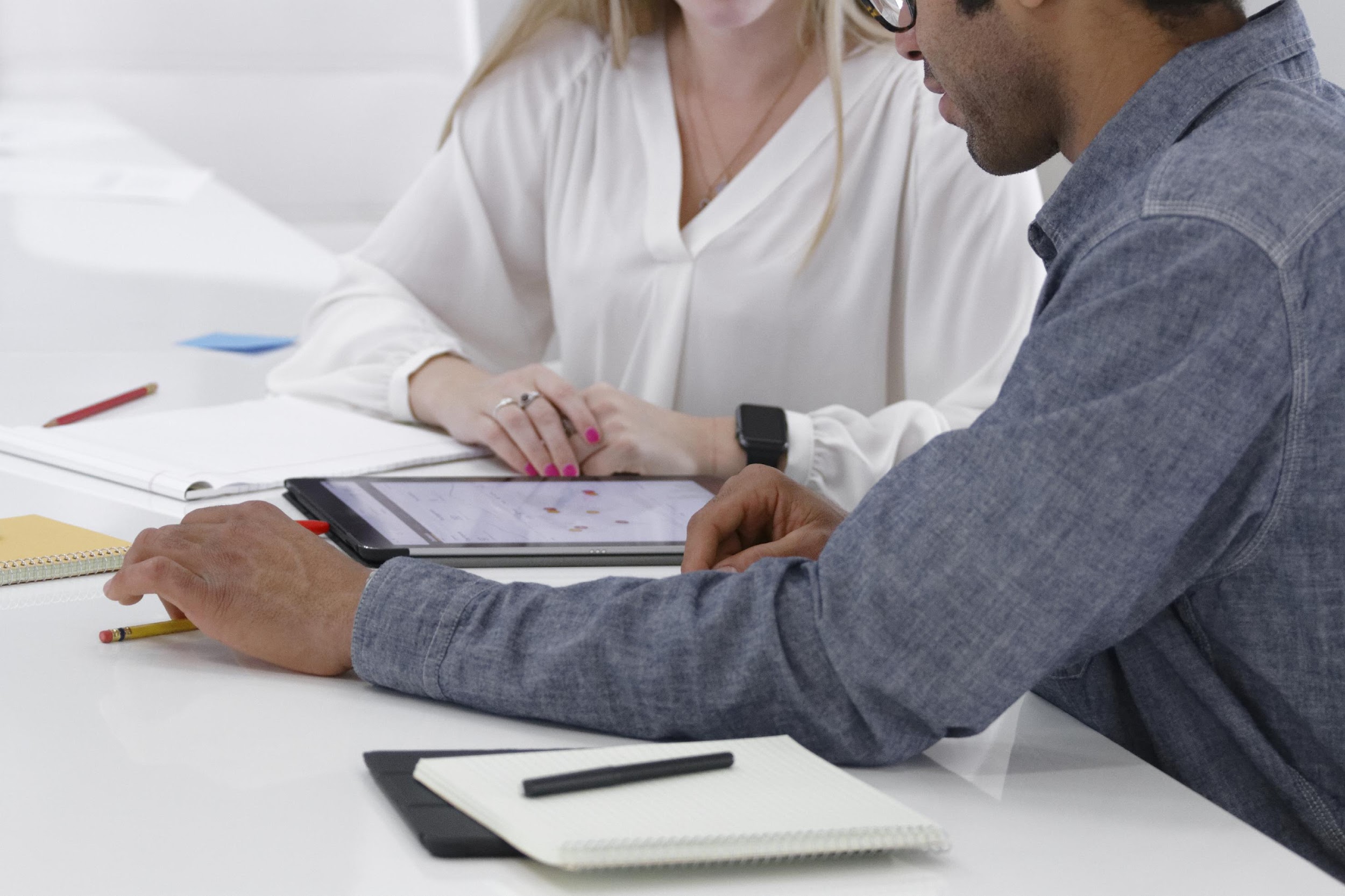 Támogatások, adományok, kiállítások és szponzorációk
Engedélyek, szállítmányozás, fuvarozás, vámköltségek
Értékesítési megrendelések
9
Fő következtetések
10